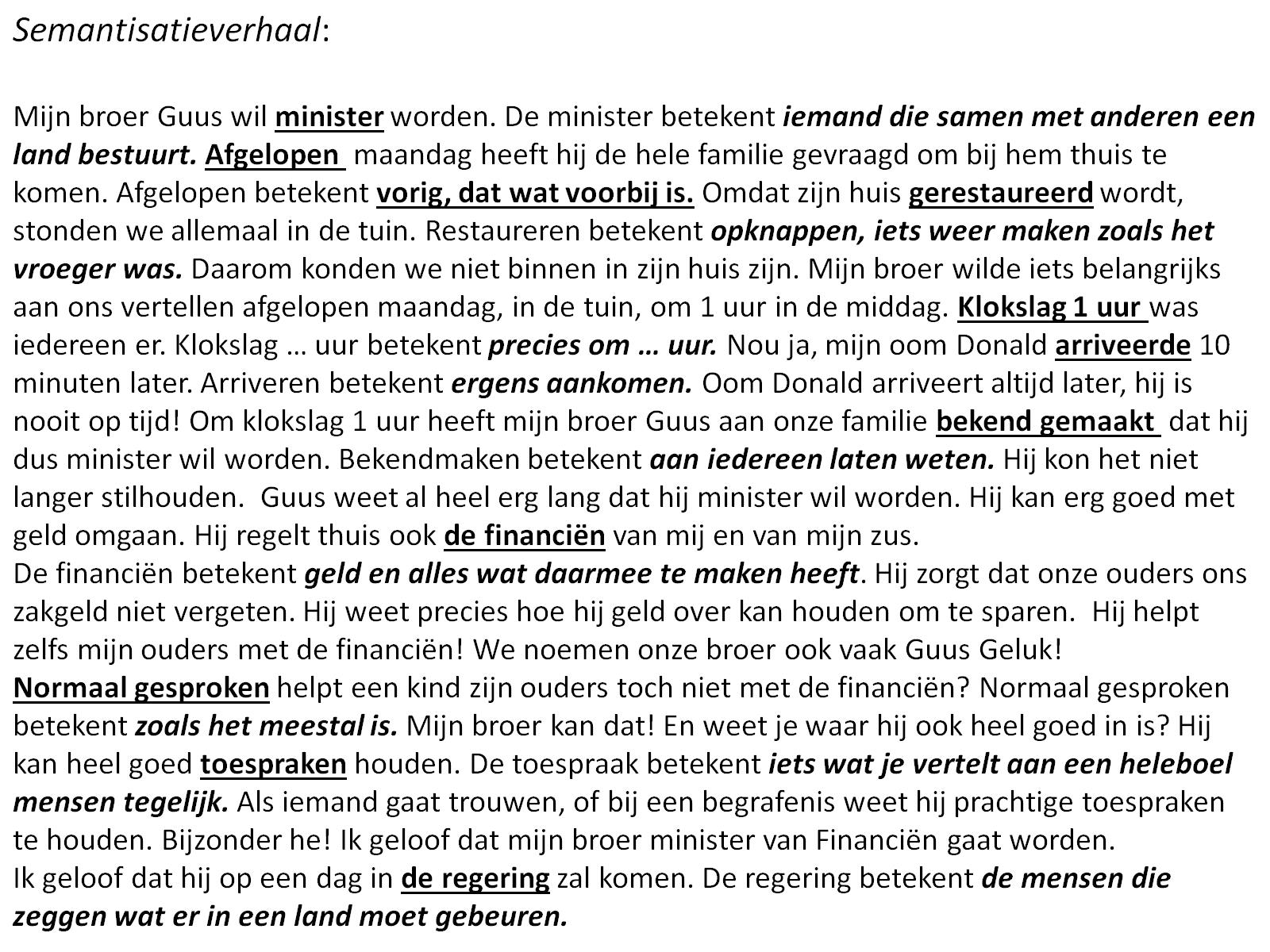 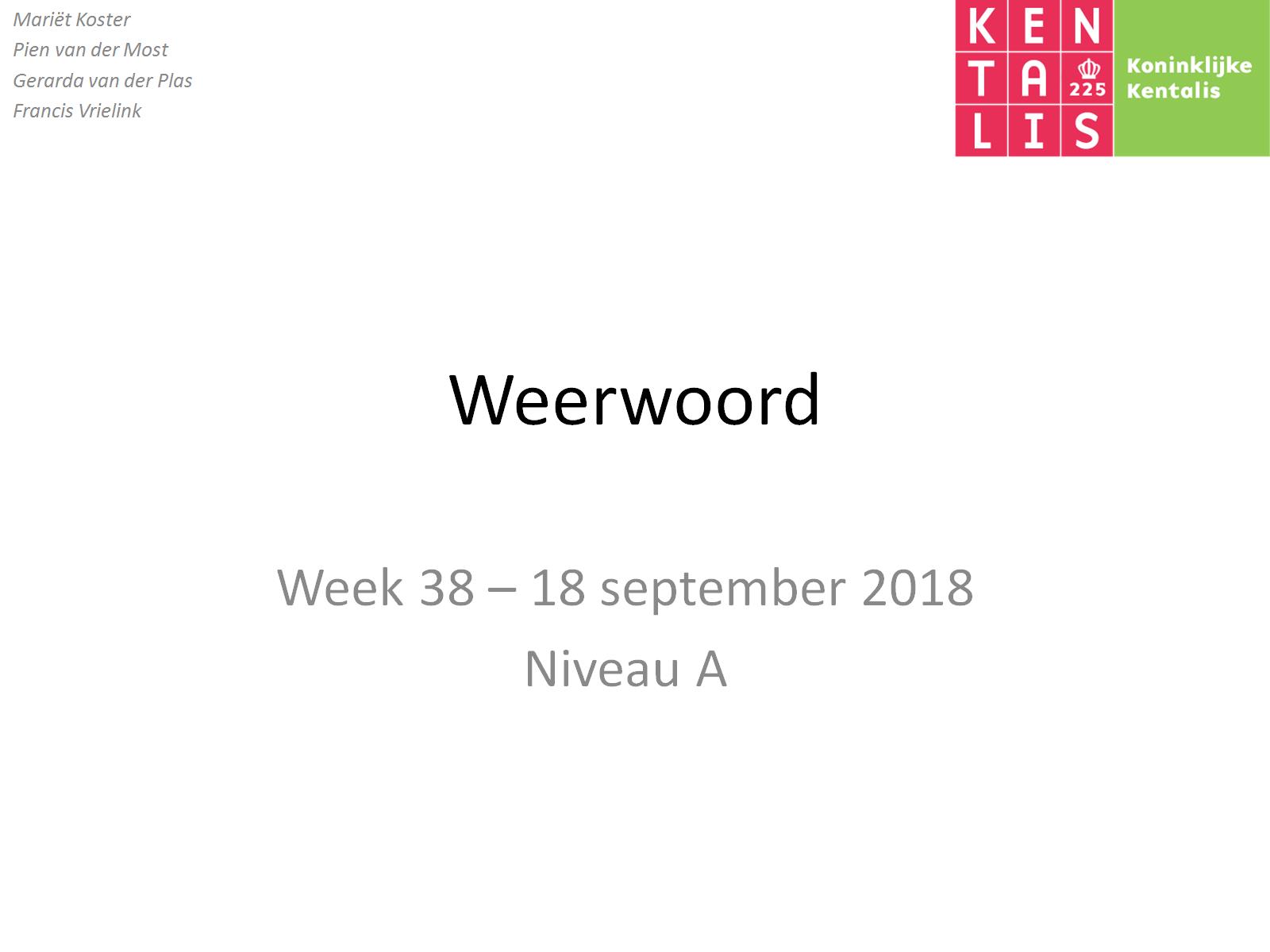 Weerwoord
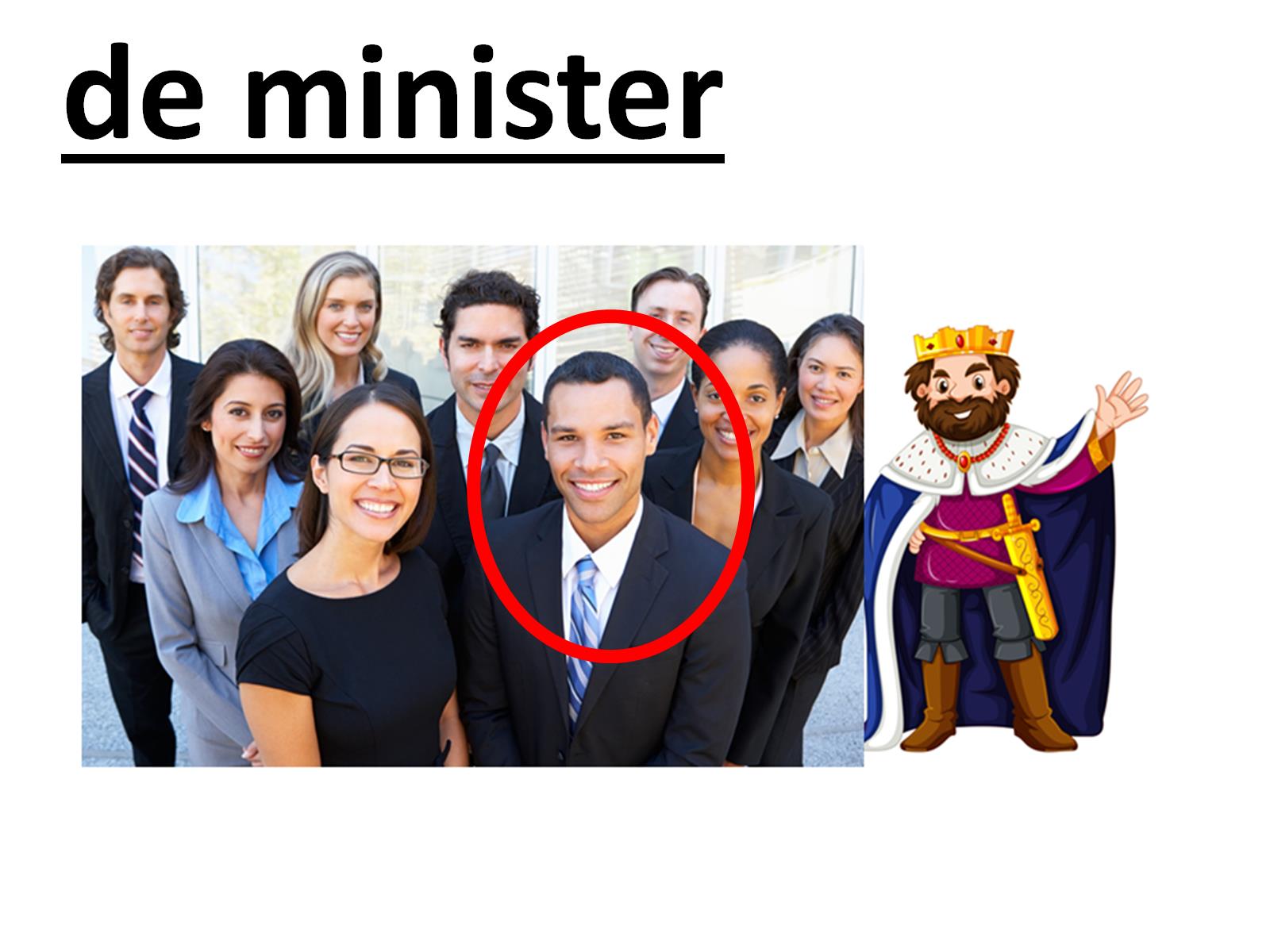 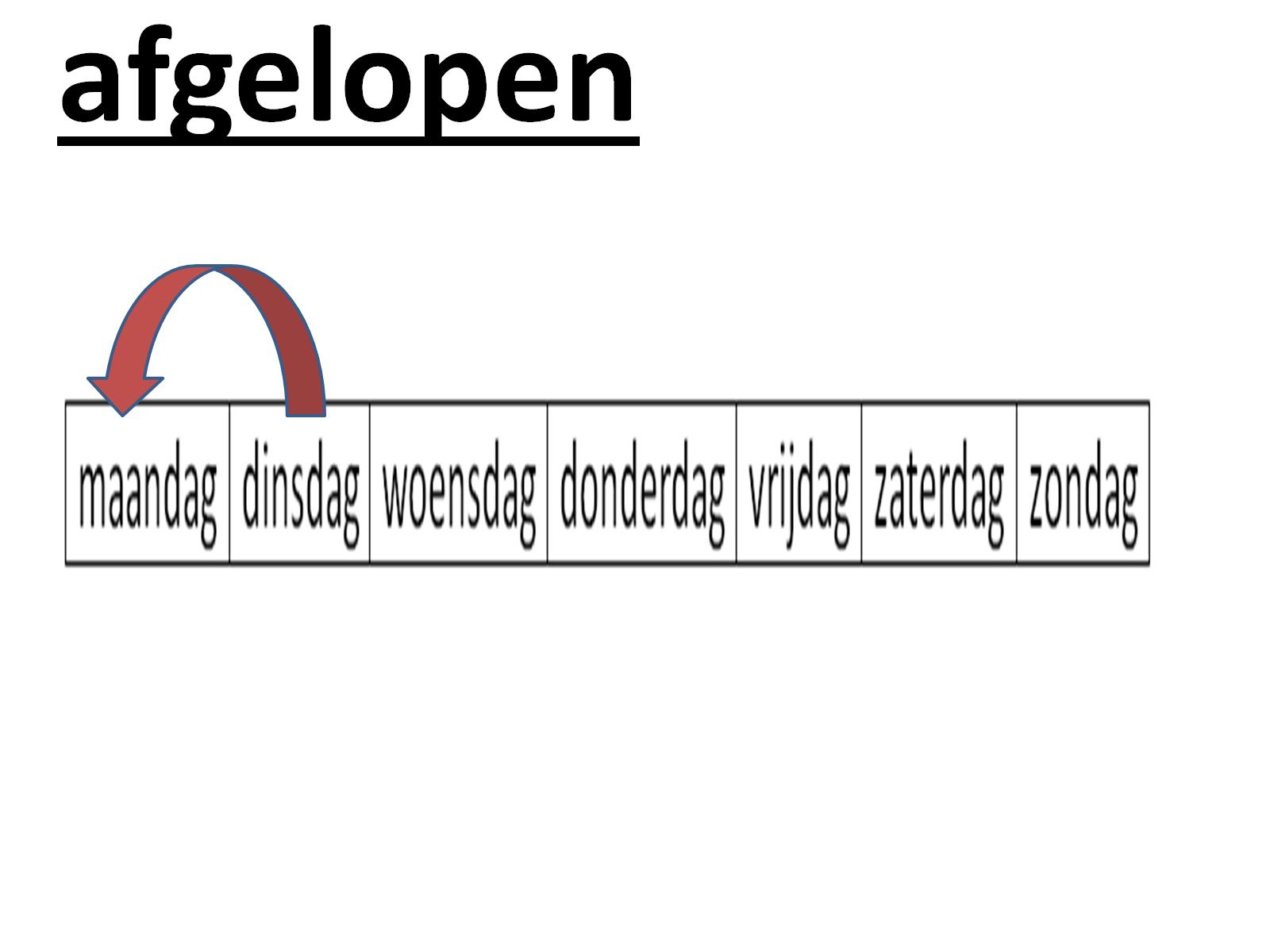 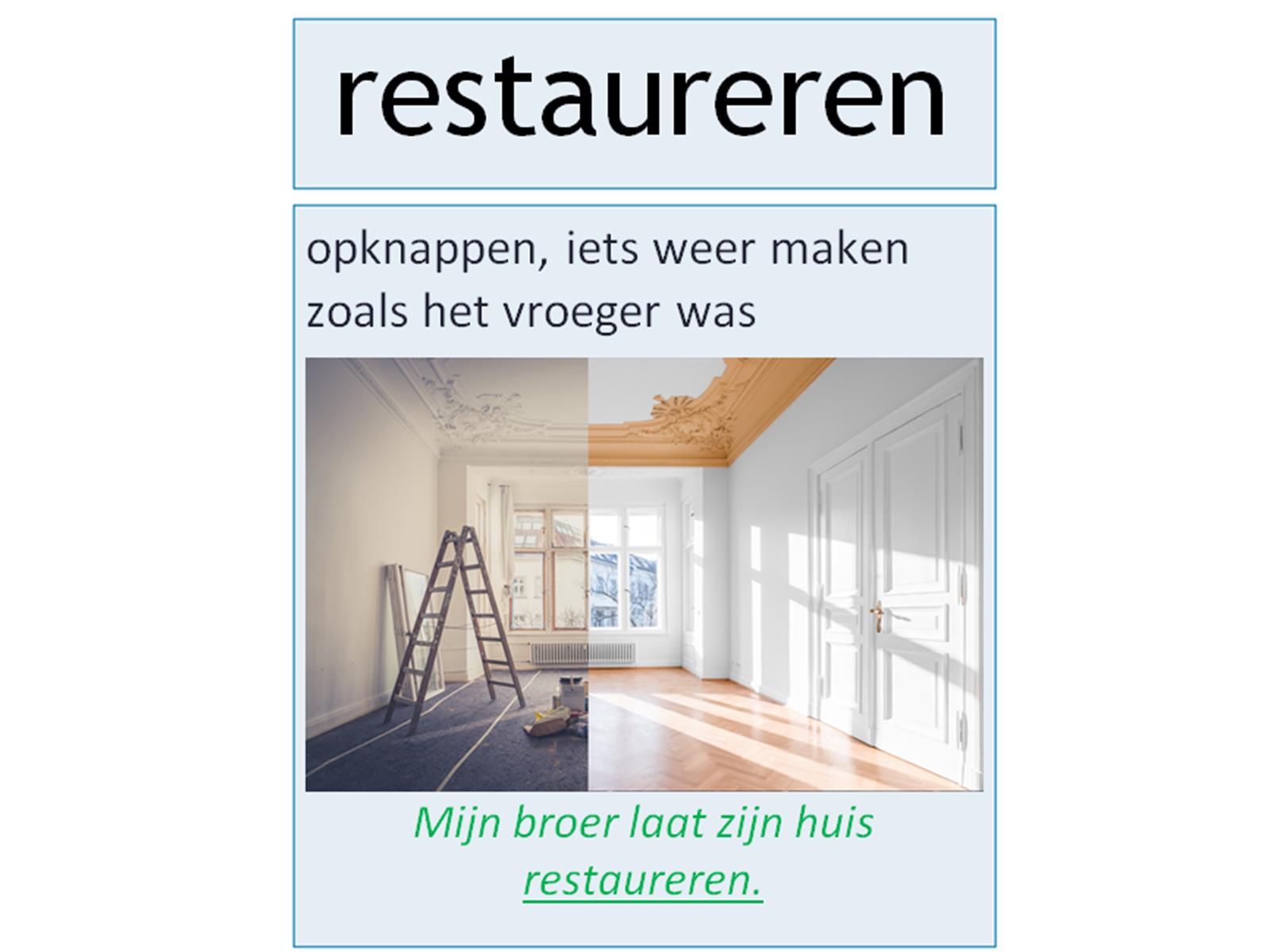 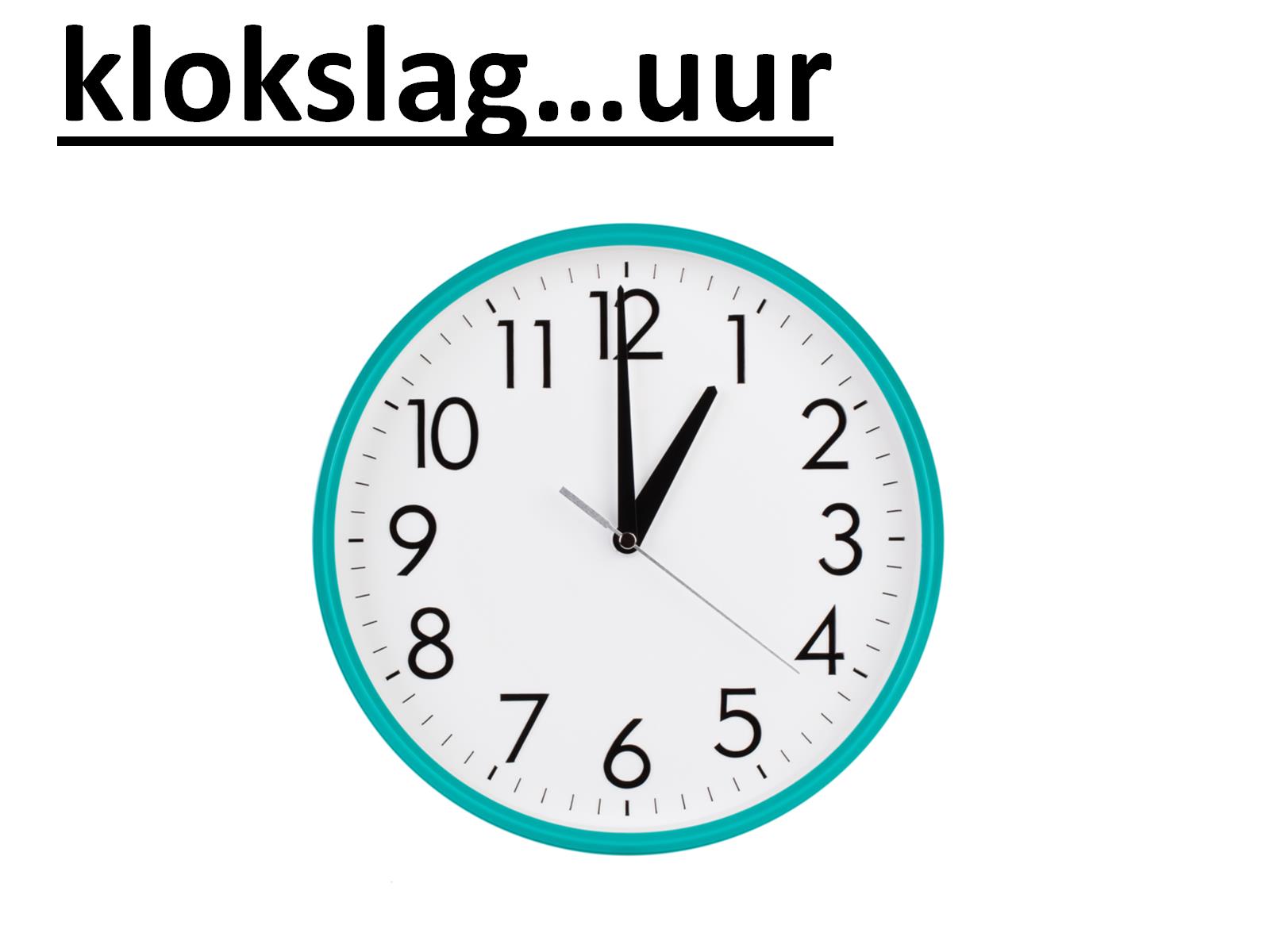 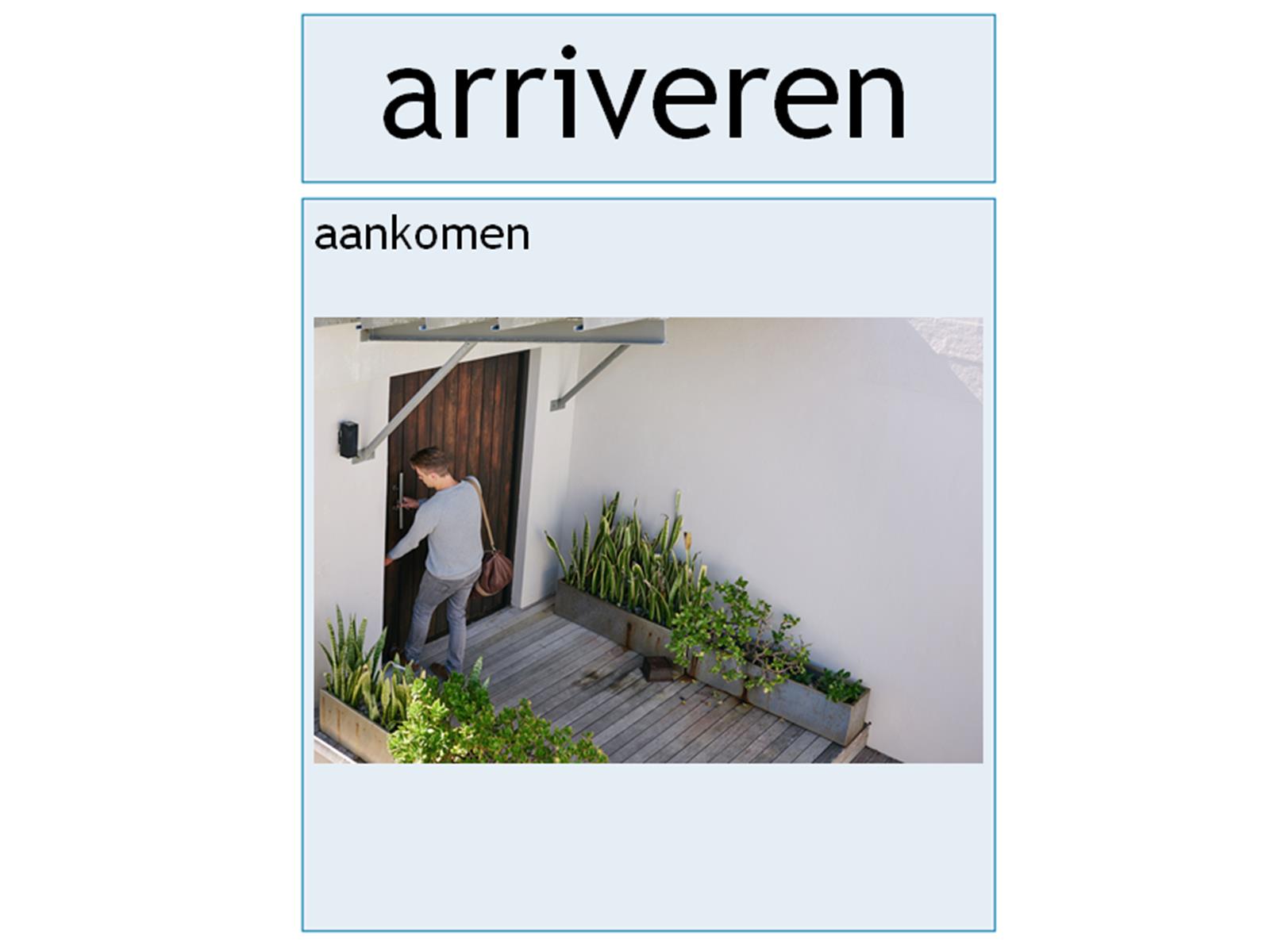 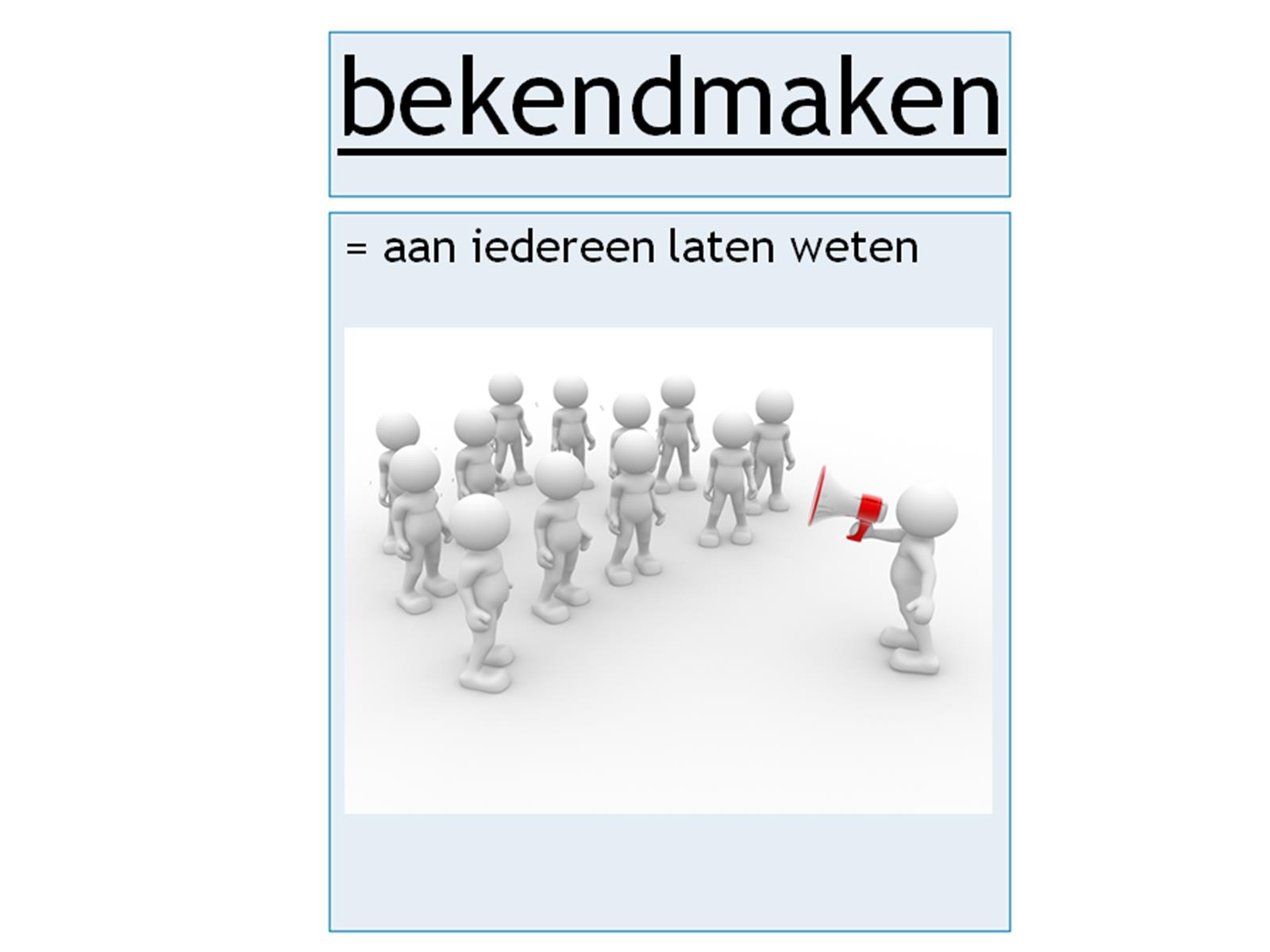 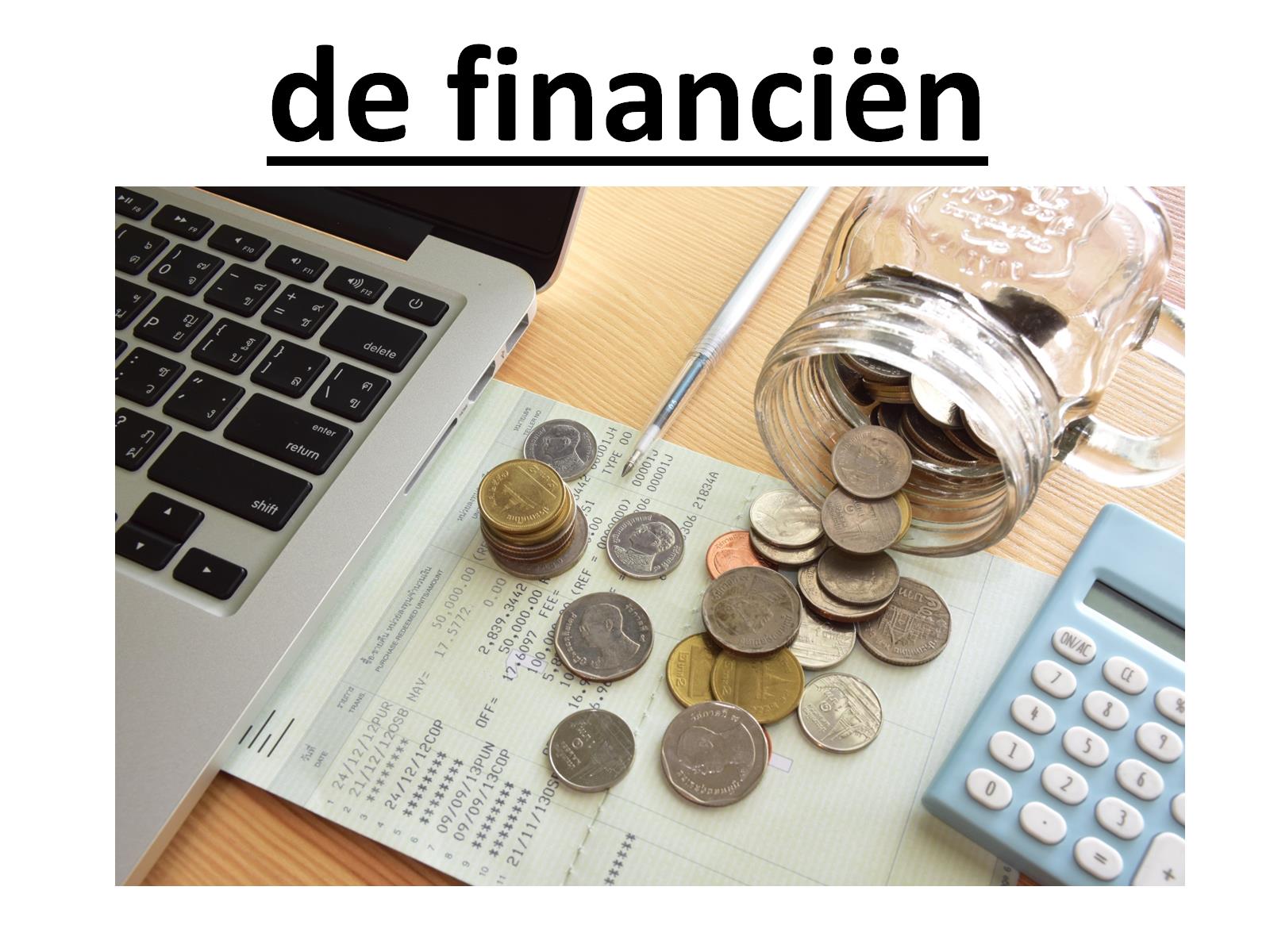 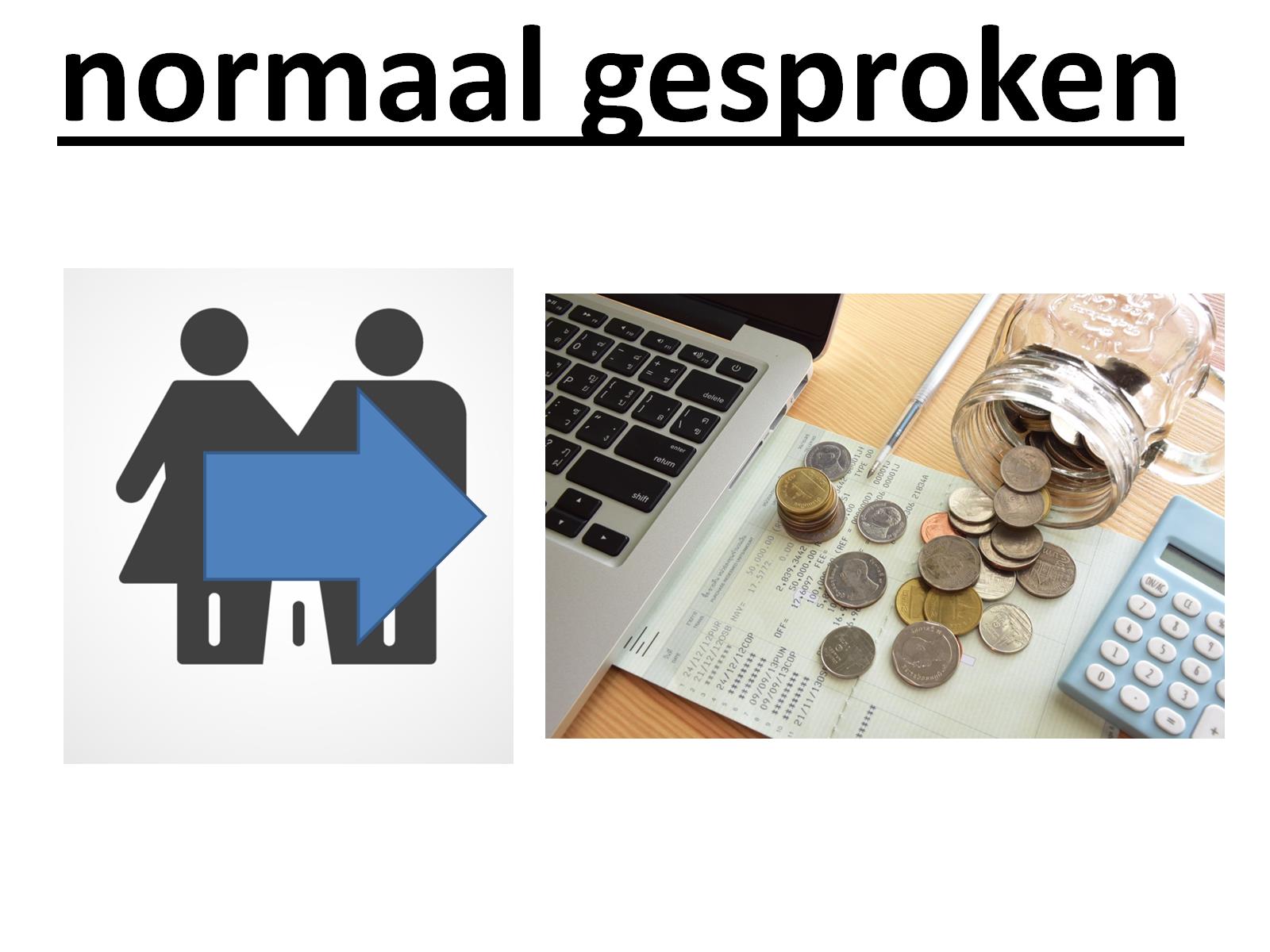 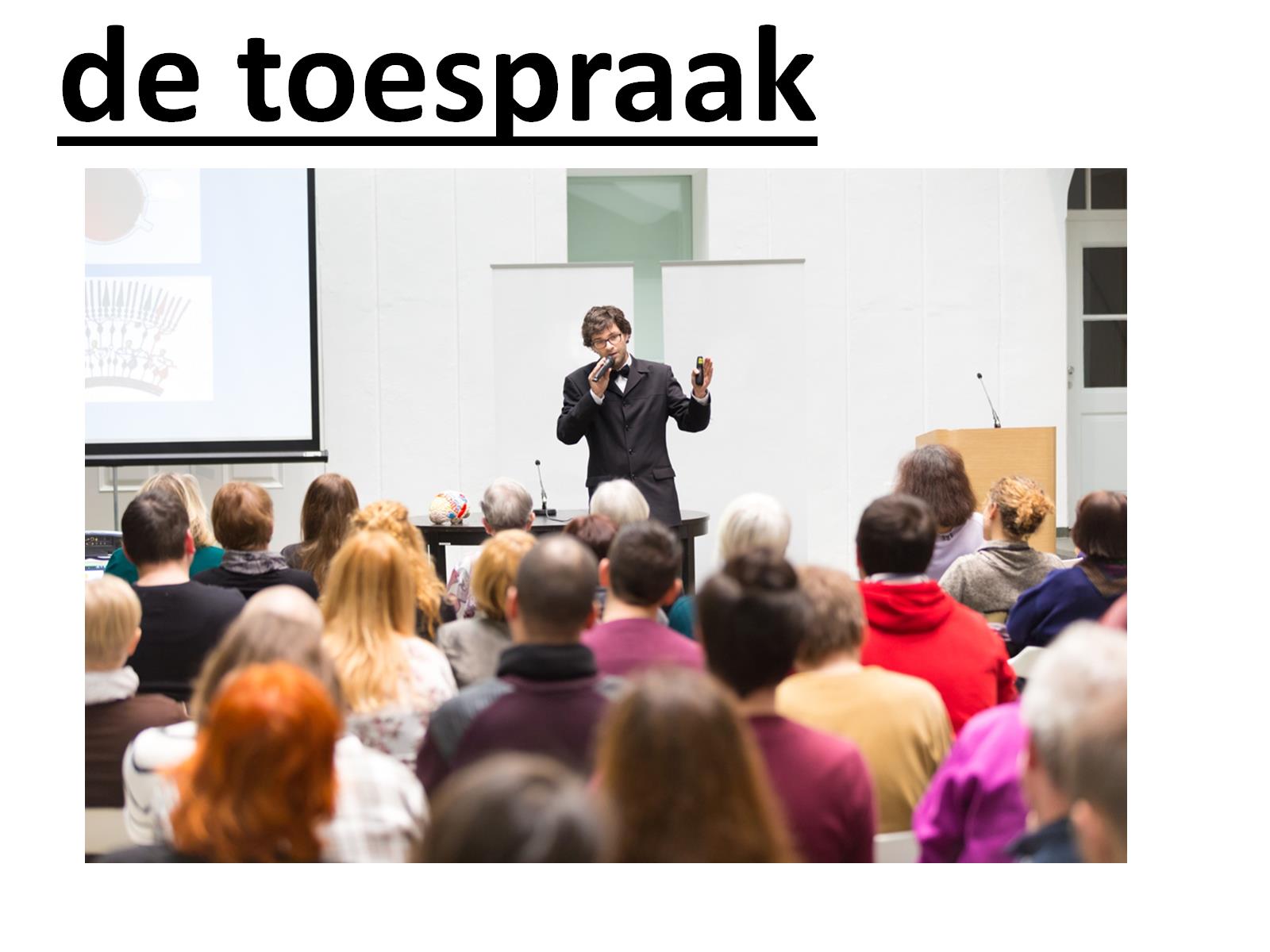 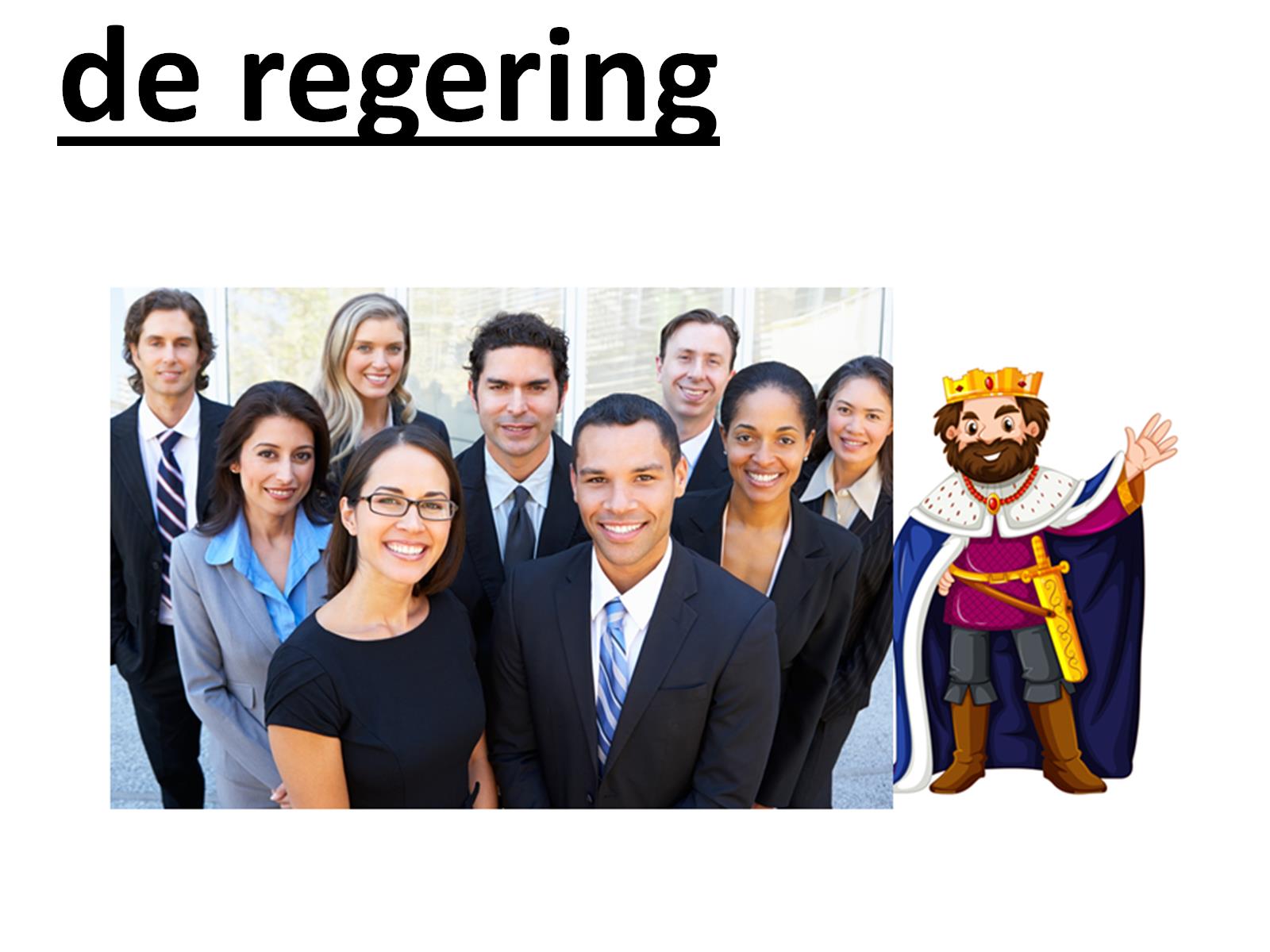 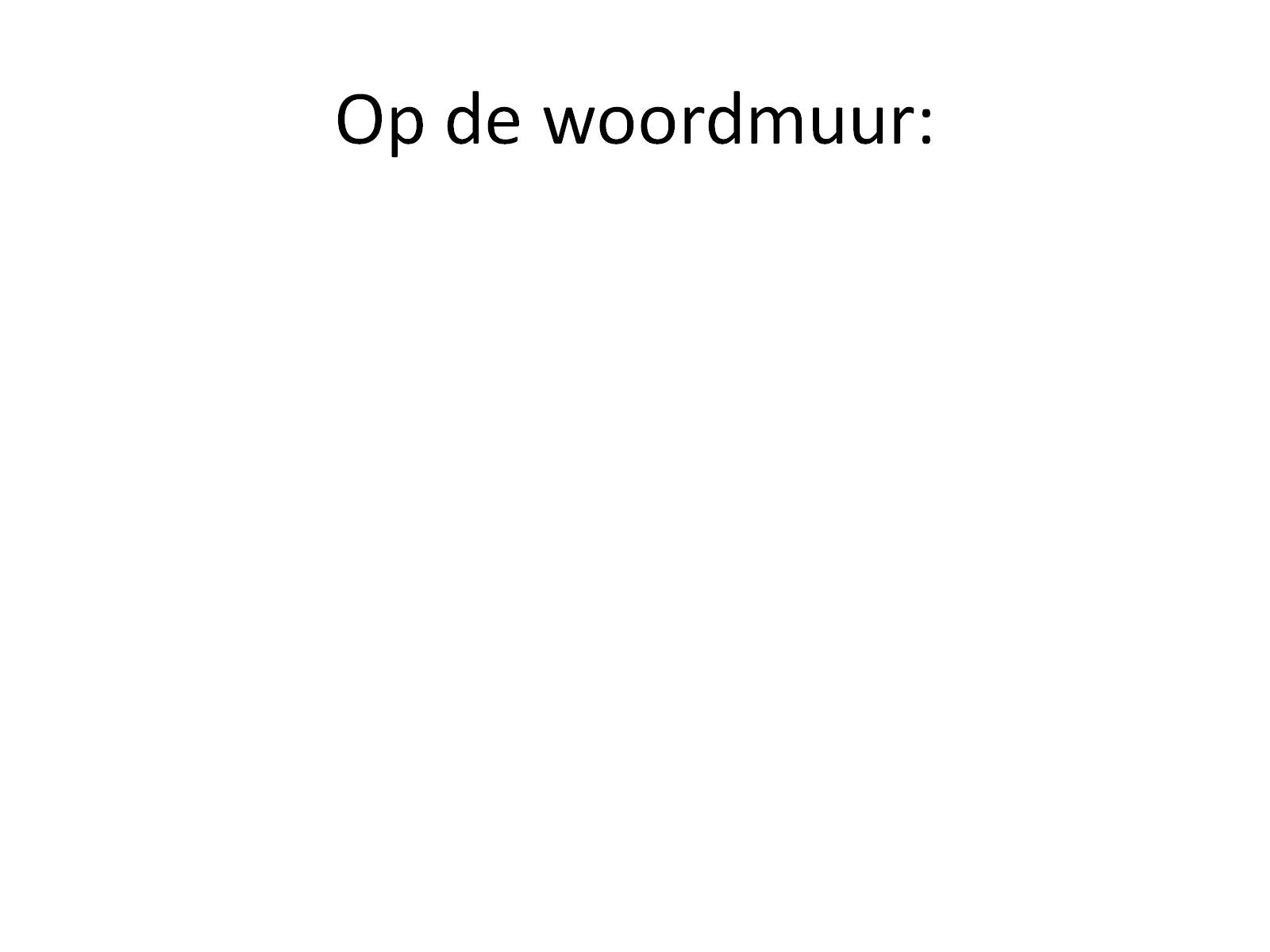 Op de woordmuur:
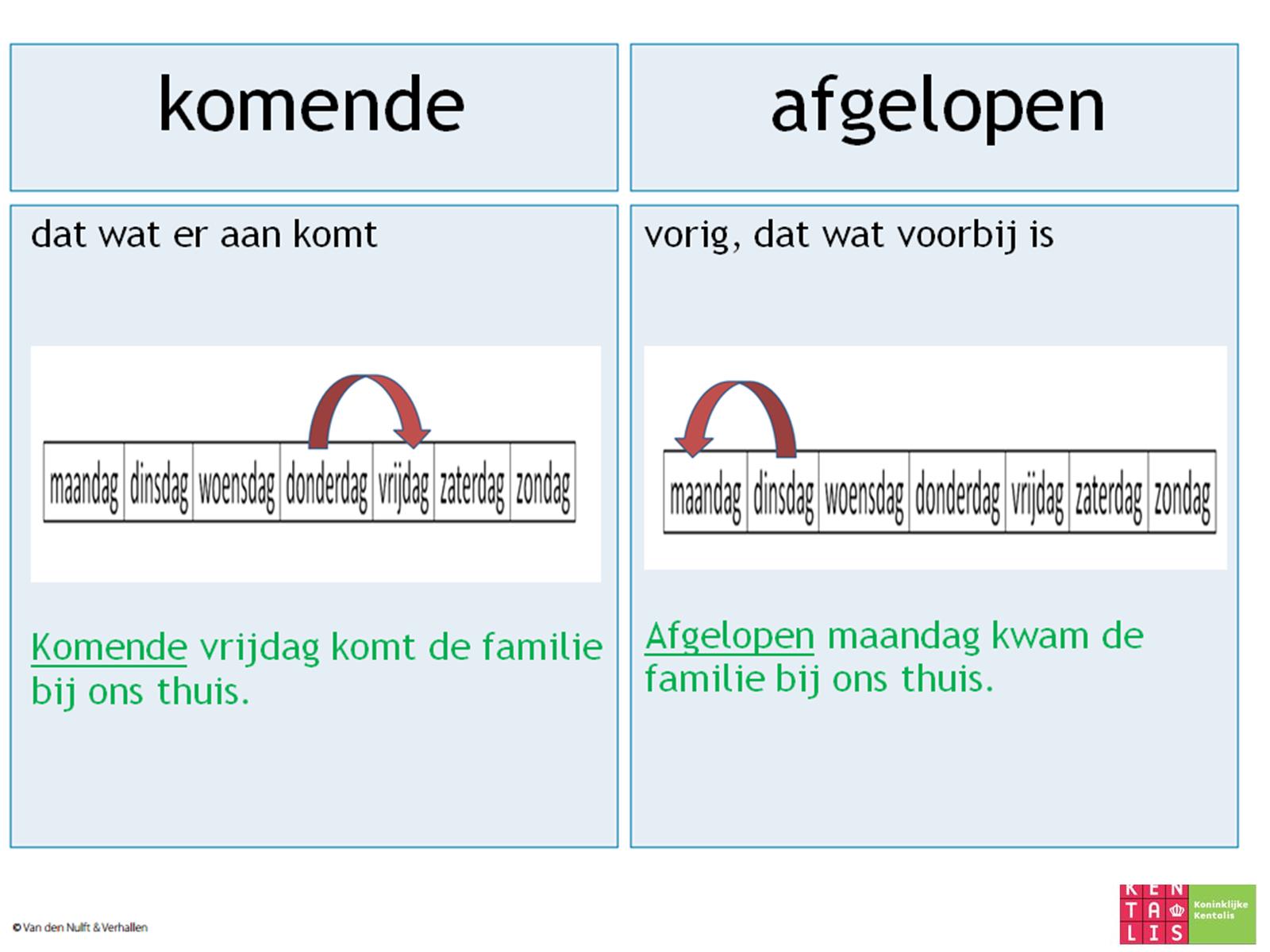 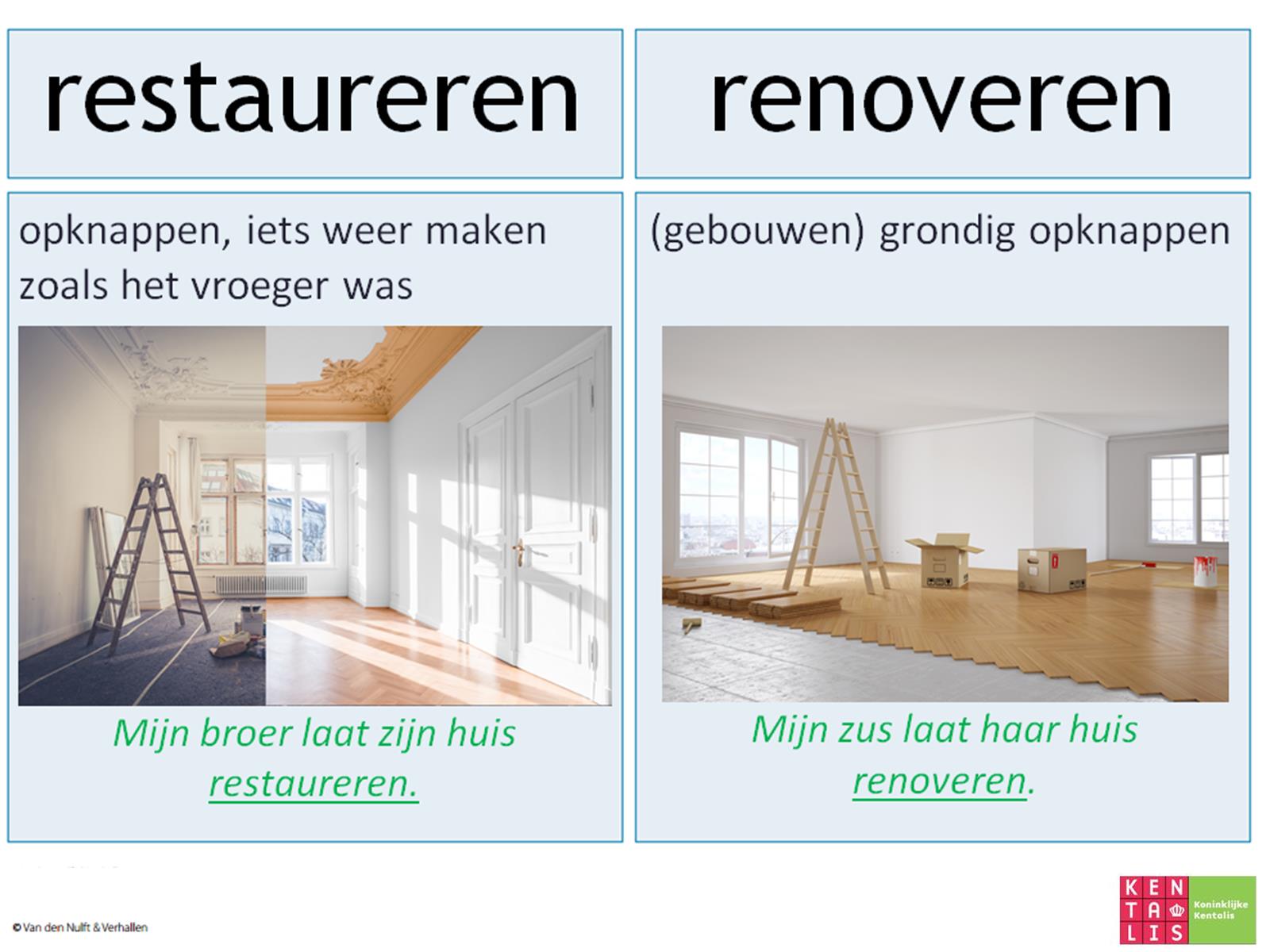 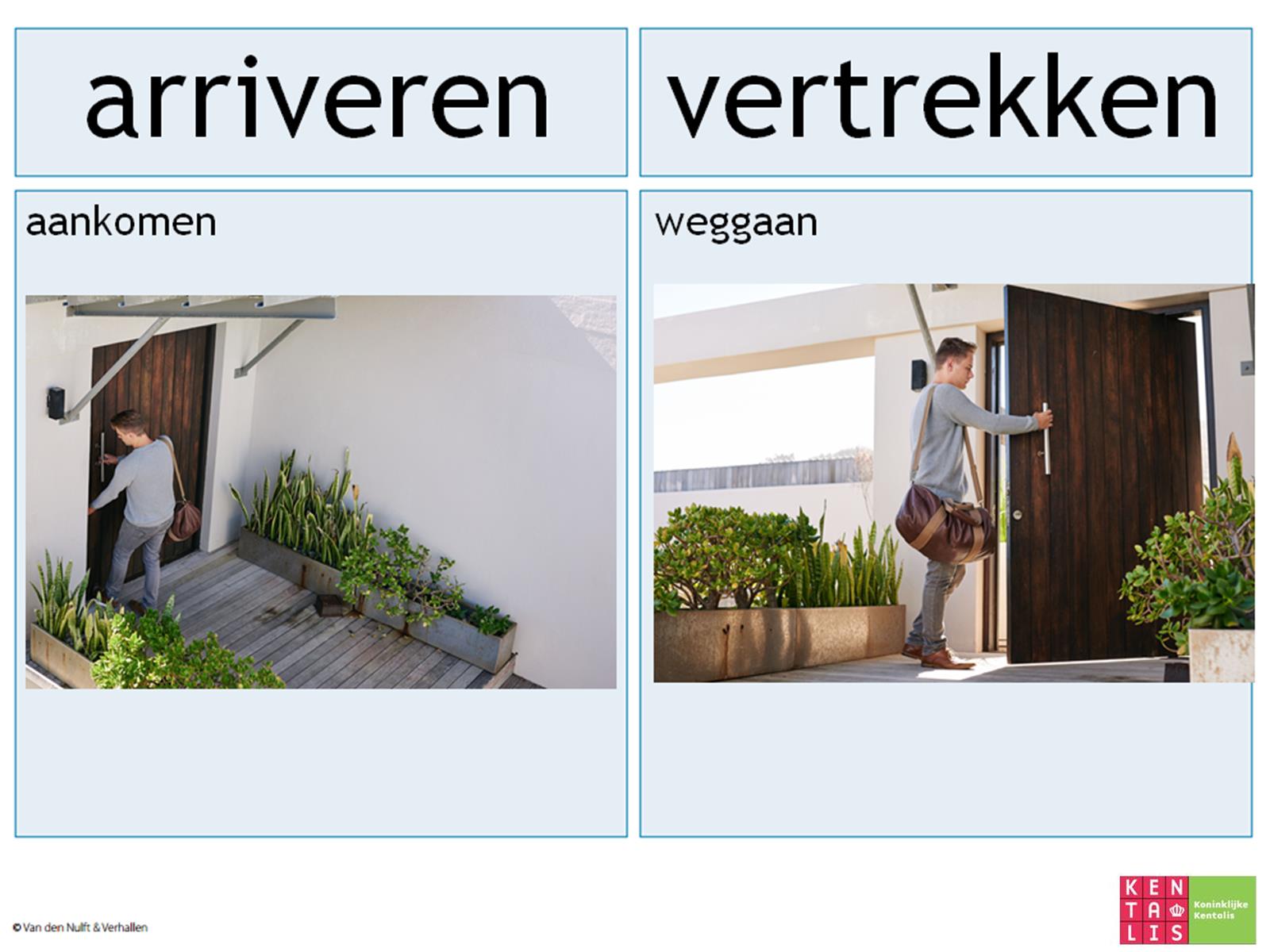 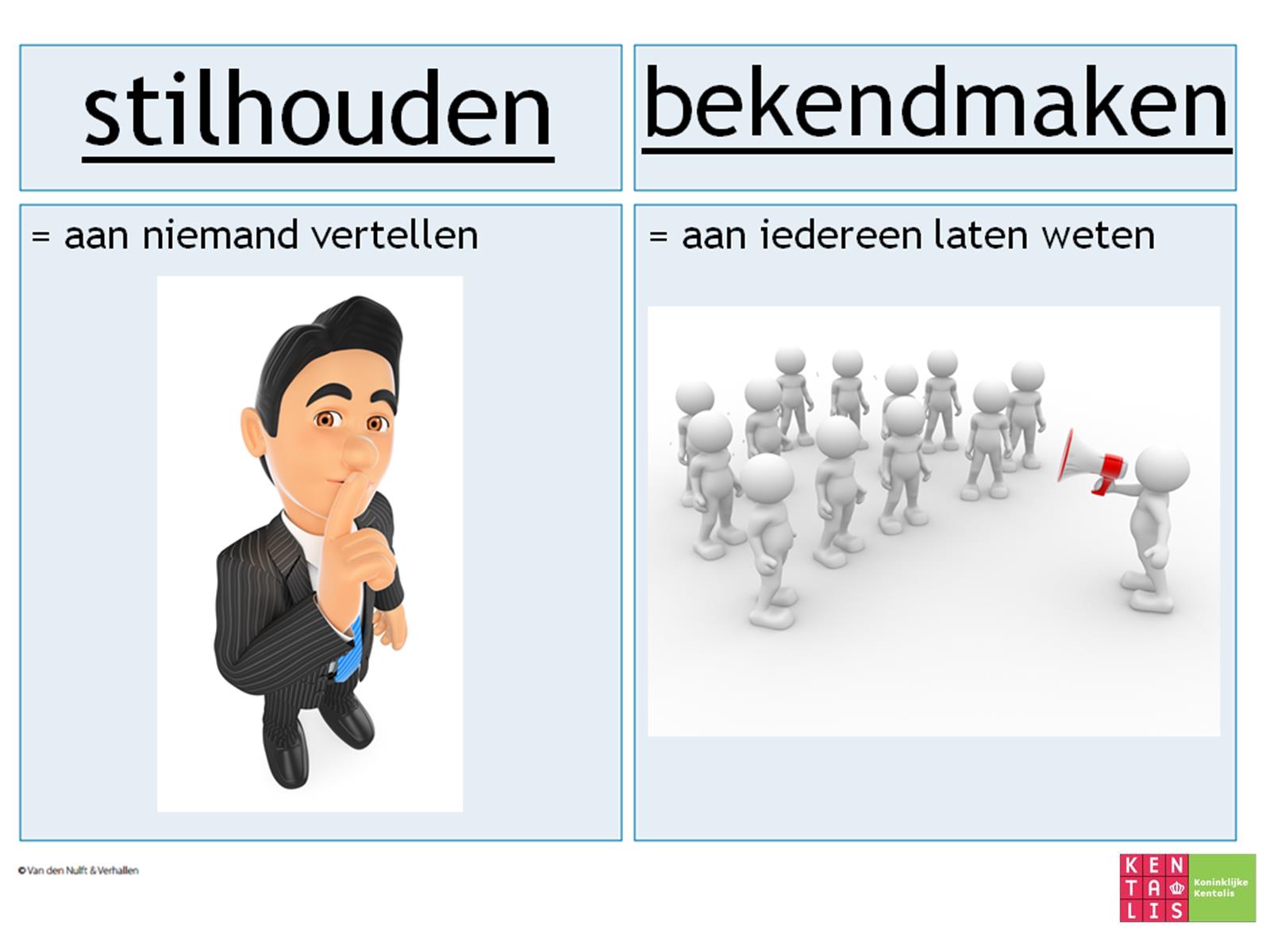 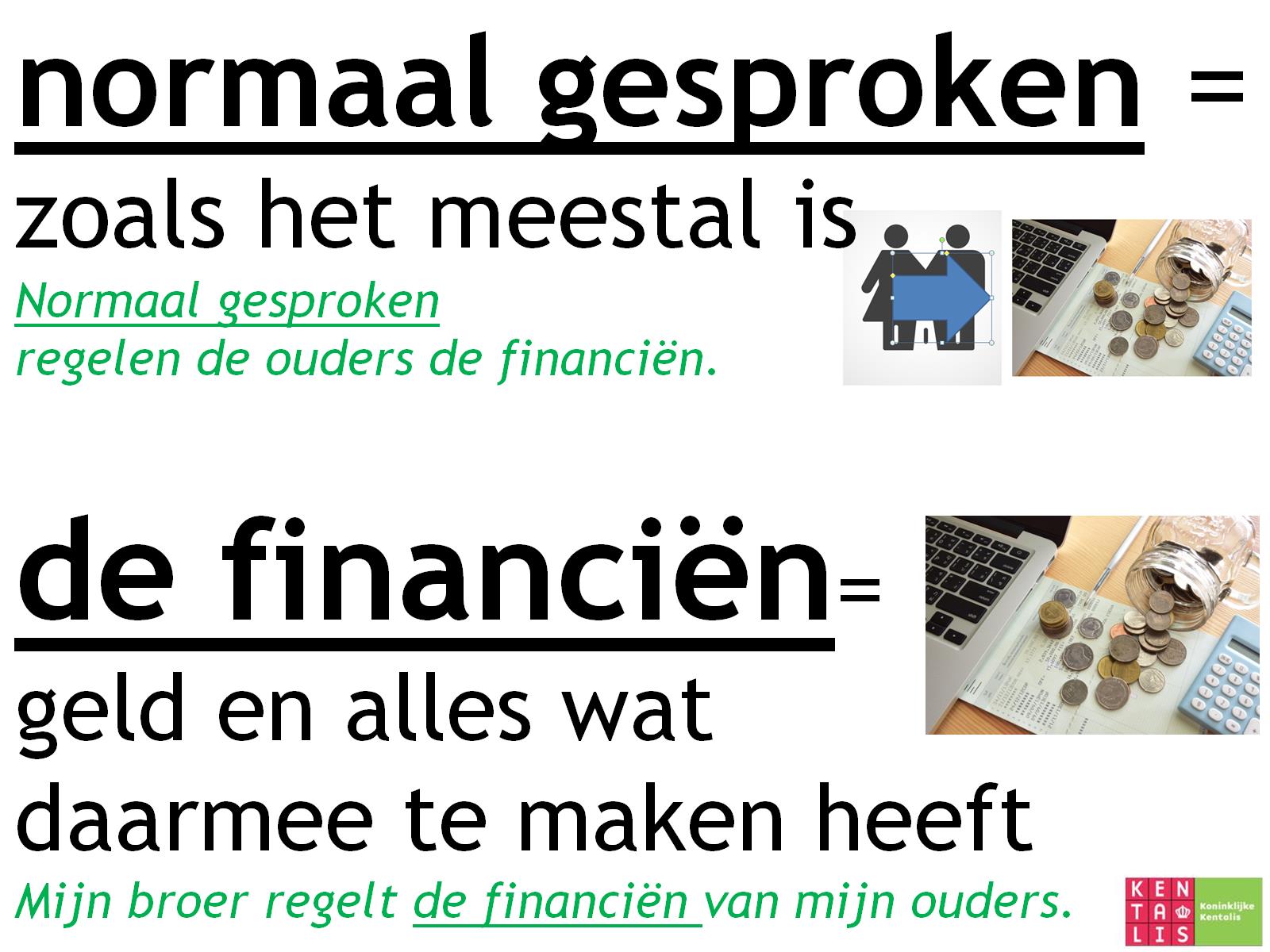 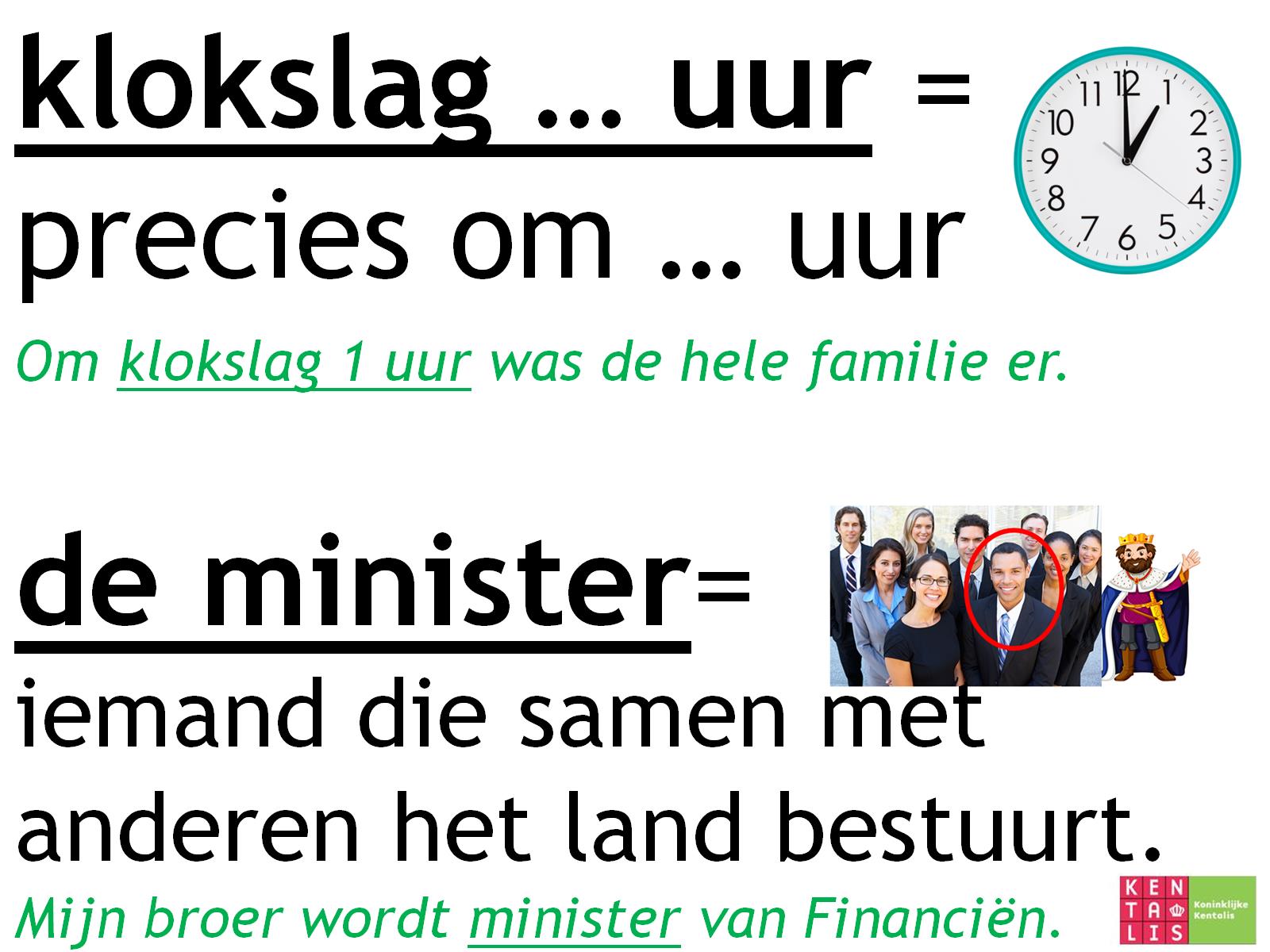 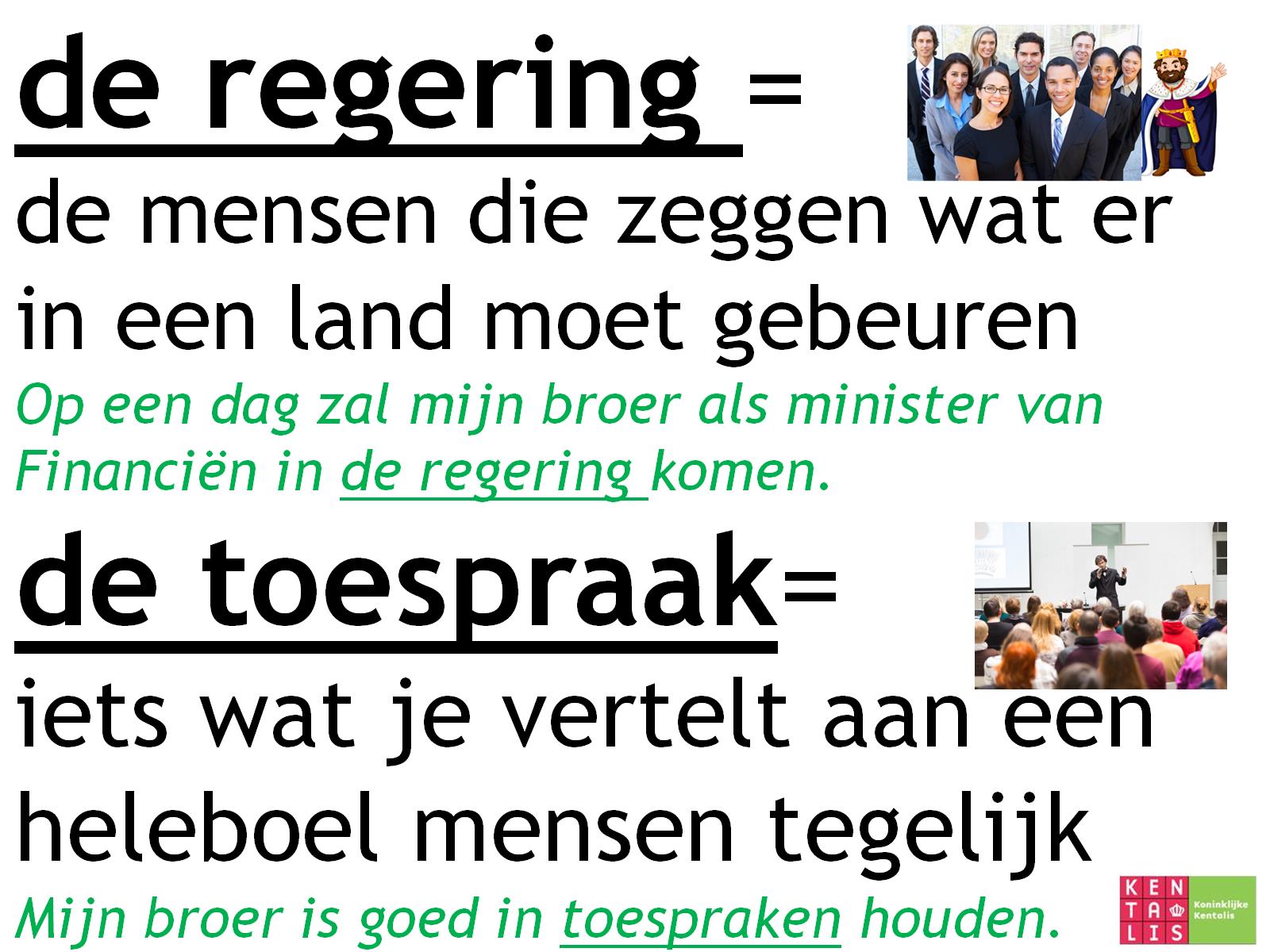